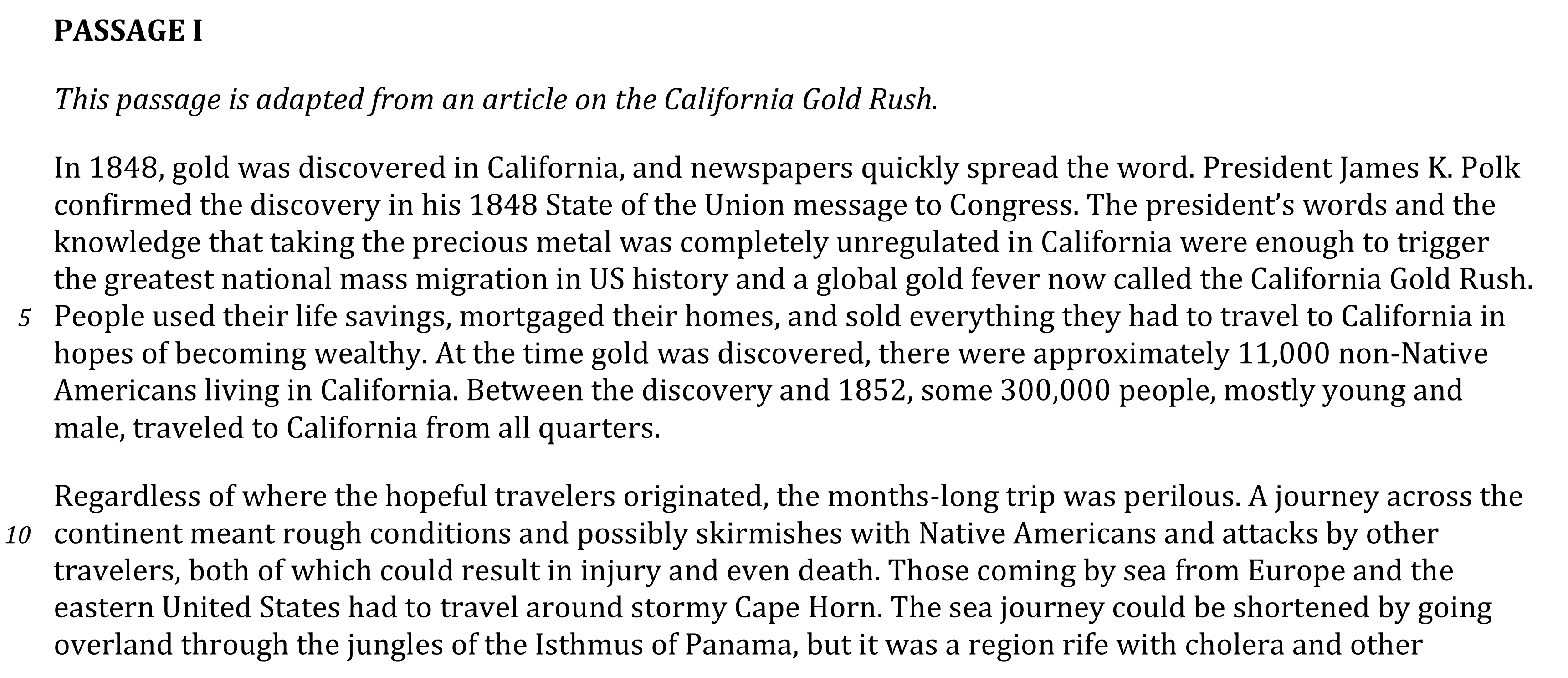 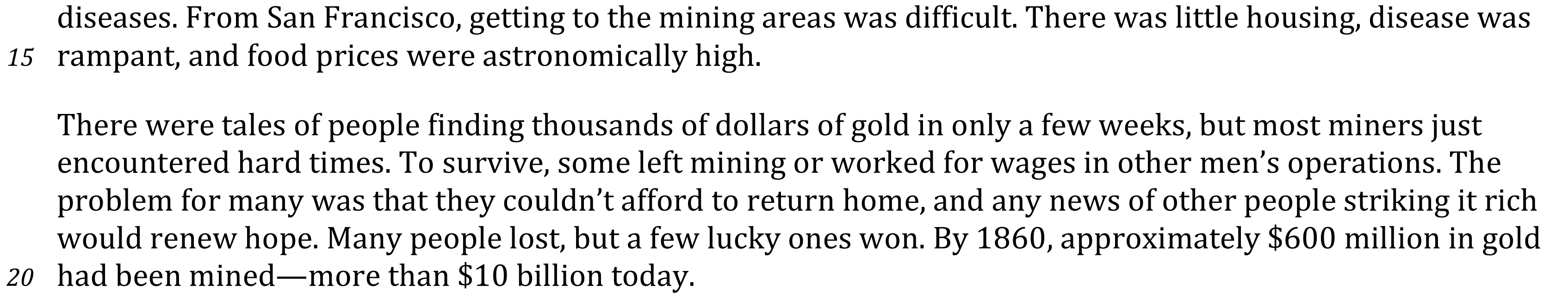 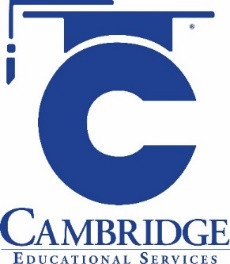 Identify the writer’s topic and purpose for a particular passage Level: Basic Skill Group: Main Idea
Main Idea
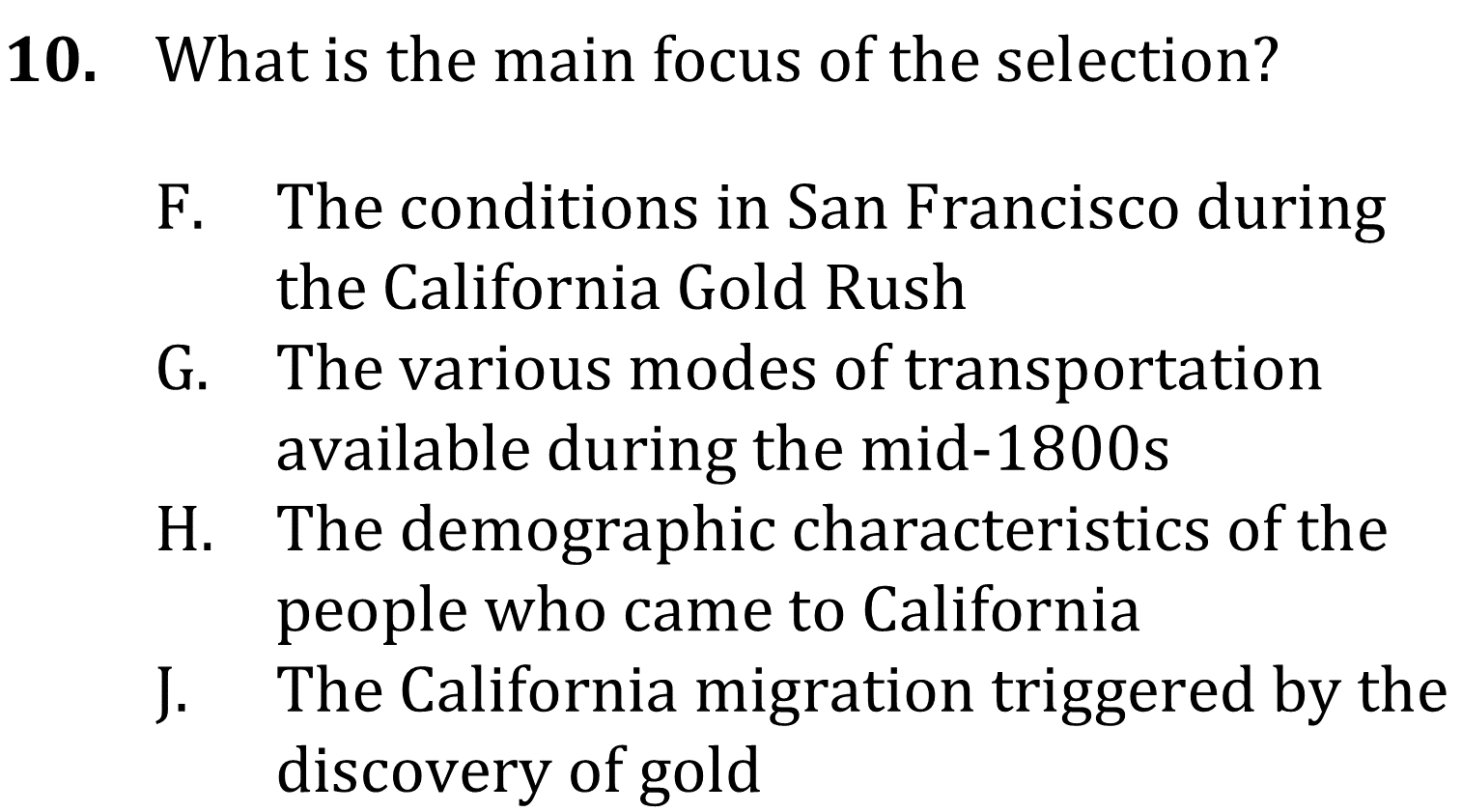 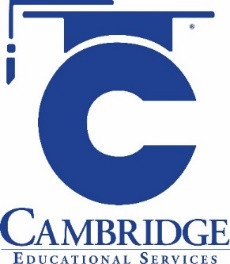 Identify the writer’s topic and purpose for a particular passage Level: Basic Skill Group: Main Idea
Main Idea
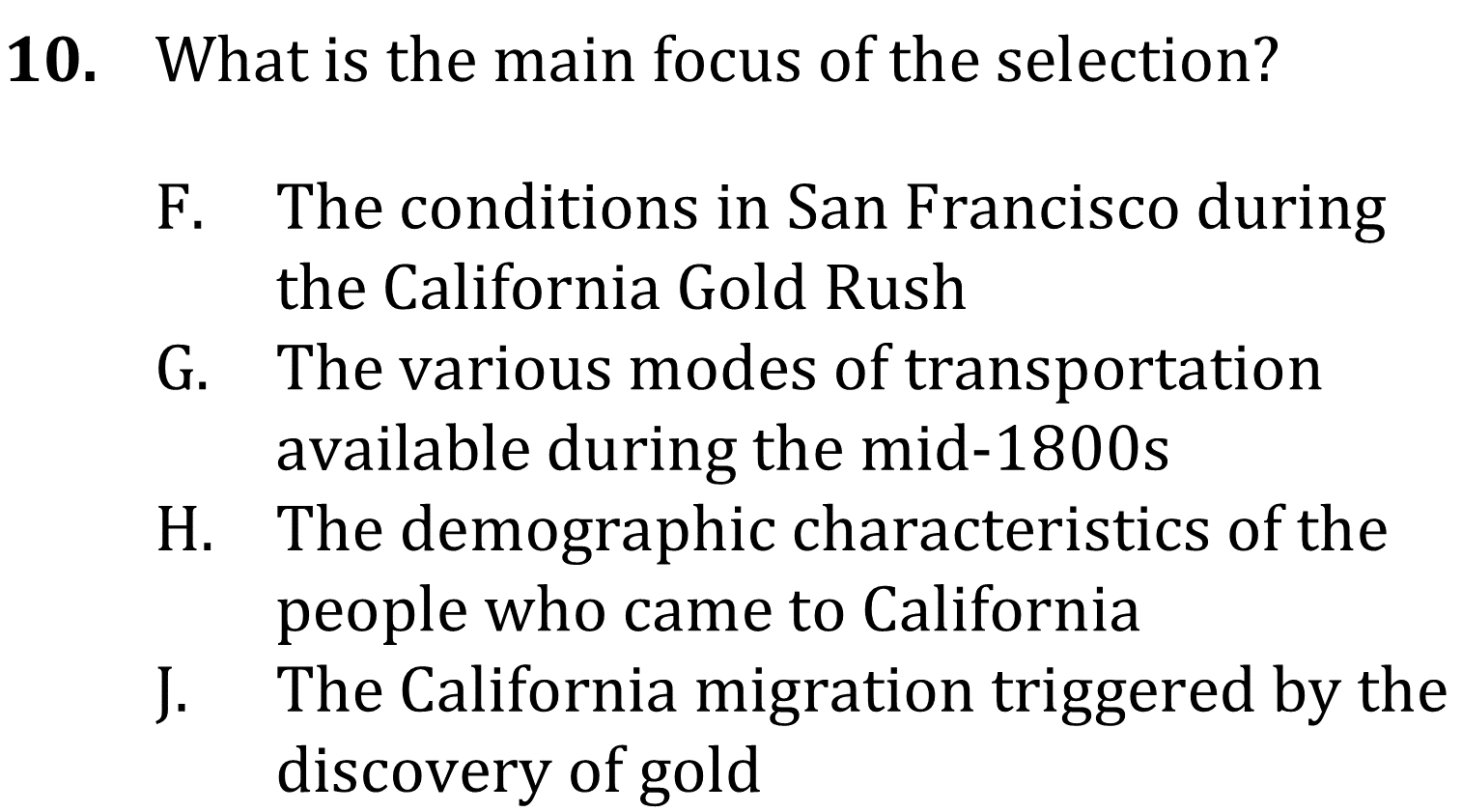 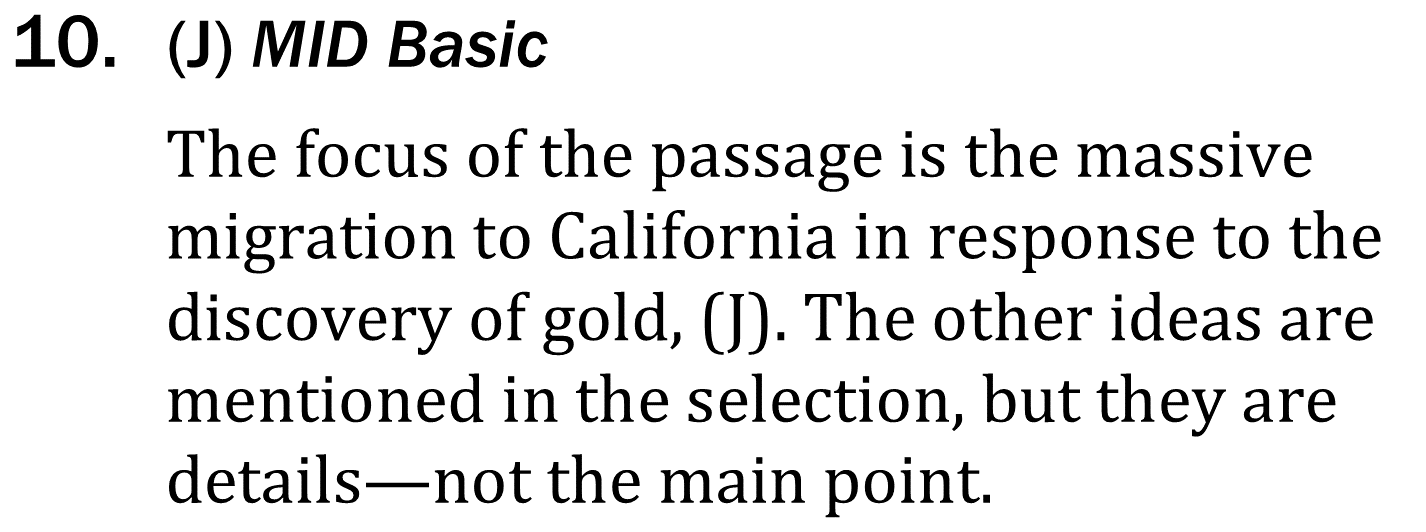 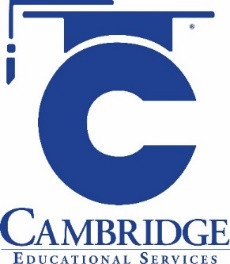 Identify the writer’s topic and purpose for a particular passage Level: Basic Skill Group: Main Idea